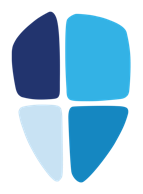 Montae & Partners – Our services
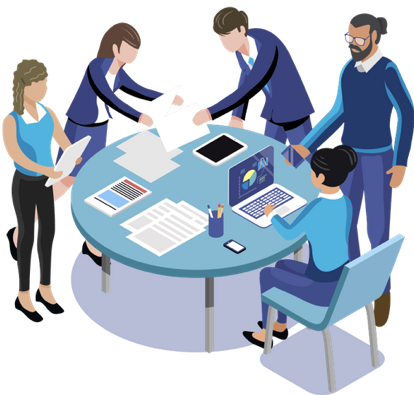 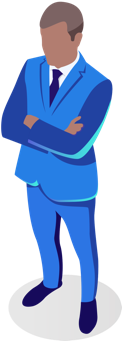 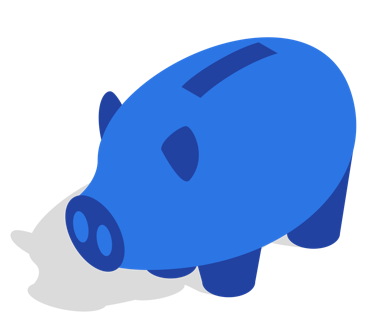 Employers (HR partner)
Pension funds
Works councils
Consultancy & management
Consultancy & management
Consultancy & training
Boardsupport
Pension
Governance & Strategy
Health & Disability
Risk & Investment
Global Mobility Program
IT Tools: RiskProfiler, Learnster and Heartpace
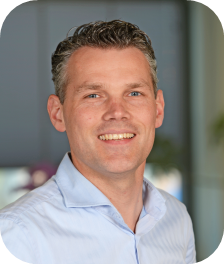 Maarten ReesinkMaarten.reesink@montaepartner.nl+31 (0)6 15 61 01 85